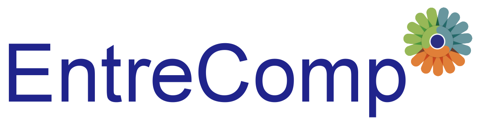 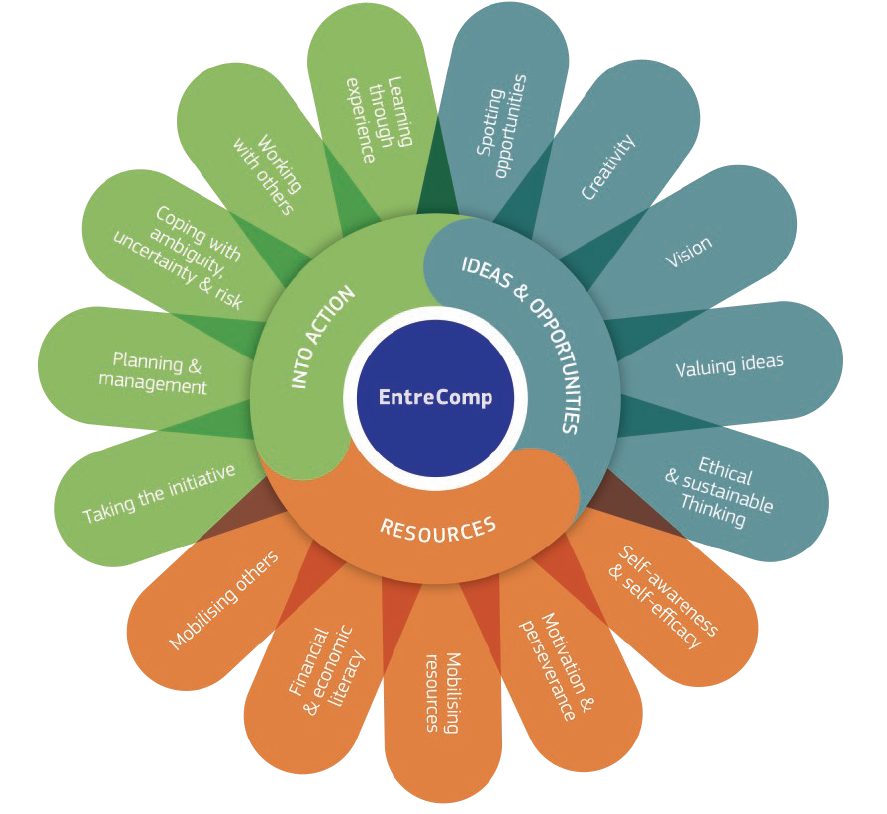 3.1 Prendere l’iniziativa

3.1.A Dare il via a processi che creano valore
Questo progetto è stato finanziato con il supporto della Commissione Europea. Questo documento e il suo contenuto riflettono solo le opinioni degli autori e la Commissione non può essere ritenuta responsabile per qualunque uso possa essere fatto delle informazioni in esso contenute
Descrizione legale - Licenza Creative Commons: I materiali pubblicati sul sito web del progetto EntreComp sono classificati come Risorse Educative Aperte (OER) e possono essere liberamente (senza l'autorizzazione dei loro creatori): scaricati, utilizzati, riutilizzati, copiati, adattati e condivisi dagli utenti, con informazioni sulla fonte di origine.
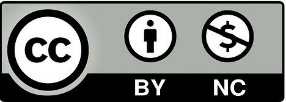 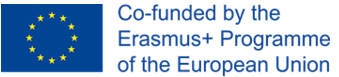 Creare valore: dove cominciare
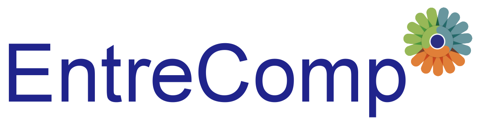 Il valore di un'organizzazione è determinato dal grado di innovatività e sostenibilità della sua idea imprenditoriale di base.

Le idee imprenditoriali possono derivare da due differenti aree strategiche: 
Valorizzare opportunità inesplorate
Sfruttare bisogni a cui non è ancora stata data risposta 

L’idea imprenditoriale rappresenta il valore di base della tua azienda.
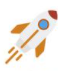 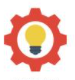 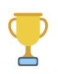 Questo progetto è stato finanziato con il supporto della Commissione Europea. Questo documento e il suo contenuto riflettono solo le opinioni degli autori e la Commissione non può essere ritenuta responsabile per qualunque uso possa essere fatto delle informazioni in esso contenute
Descrizione legale - Licenza Creative Commons: I materiali pubblicati sul sito web del progetto EntreComp sono classificati come Risorse Educative Aperte (OER) e possono essere liberamente (senza l'autorizzazione dei loro creatori): scaricati, utilizzati, riutilizzati, copiati, adattati e condivisi dagli utenti, con informazioni sulla fonte di origine.
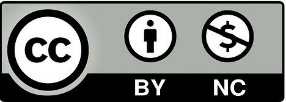 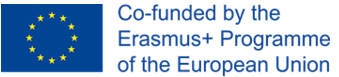 Creare valore: dove cominciare
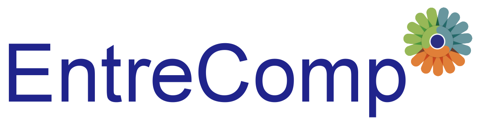 Le principali risorse di un'impresa sono costituite da:
Piattaforme 
Processi
Persone
A seconda di come questi elementi sono combinati insieme, gli imprenditori creano il loro modello di business, ovvero il modo in cui un'organizzazione crea e distribuisce valore sociale ed economico.
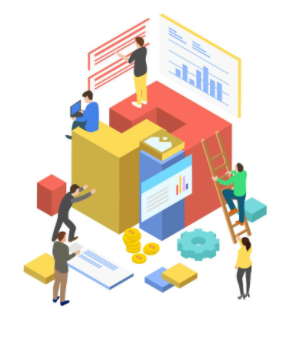 Questo progetto è stato finanziato con il supporto della Commissione Europea. Questo documento e il suo contenuto riflettono solo le opinioni degli autori e la Commissione non può essere ritenuta responsabile per qualunque uso possa essere fatto delle informazioni in esso contenute
Descrizione legale - Licenza Creative Commons: I materiali pubblicati sul sito web del progetto EntreComp sono classificati come Risorse Educative Aperte (OER) e possono essere liberamente (senza l'autorizzazione dei loro creatori): scaricati, utilizzati, riutilizzati, copiati, adattati e condivisi dagli utenti, con informazioni sulla fonte di origine.
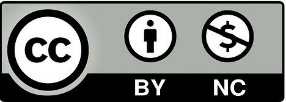 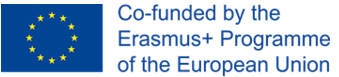 1. La Platform
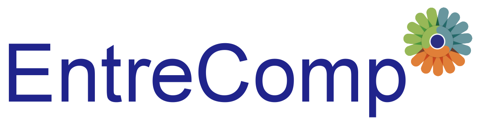 La Piattaforma Aziendale si riferisce ai contesti in cui operano quotidianamente gli imprenditori. La piattaforma ospita:
Competitors
Clienti 
Impiegati
Tecnologie
Andamento del mercato 
Dinamiche di macroeconomia 
Etc.
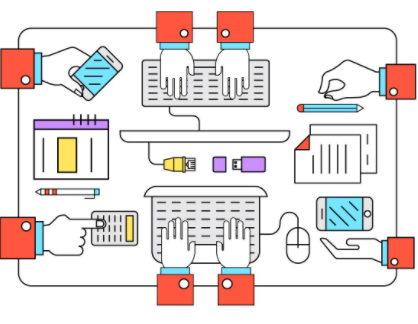 Questo progetto è stato finanziato con il supporto della Commissione Europea. Questo documento e il suo contenuto riflettono solo le opinioni degli autori e la Commissione non può essere ritenuta responsabile per qualunque uso possa essere fatto delle informazioni in esso contenute
Descrizione legale - Licenza Creative Commons: I materiali pubblicati sul sito web del progetto EntreComp sono classificati come Risorse Educative Aperte (OER) e possono essere liberamente (senza l'autorizzazione dei loro creatori): scaricati, utilizzati, riutilizzati, copiati, adattati e condivisi dagli utenti, con informazioni sulla fonte di origine.
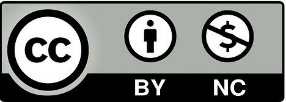 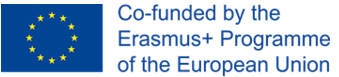 2. Processi
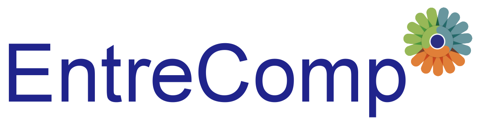 A prescindere dalla propria Offerta strategica, ogni azienda pone al proprio centro processi e procedure per creare valore per i propri clienti. 

Materie prime e risorse di qualsiasi tipo (input) vengono ulteriormente affinate attraverso tecnologie, know-how ed esperienze (processi) per produrre e finalizzare prodotti / servizi finali (output).
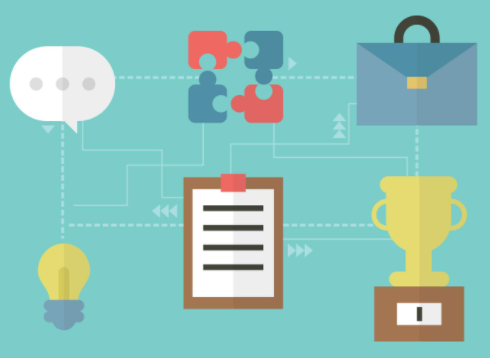 Questo progetto è stato finanziato con il supporto della Commissione Europea. Questo documento e il suo contenuto riflettono solo le opinioni degli autori e la Commissione non può essere ritenuta responsabile per qualunque uso possa essere fatto delle informazioni in esso contenute
Descrizione legale - Licenza Creative Commons: I materiali pubblicati sul sito web del progetto EntreComp sono classificati come Risorse Educative Aperte (OER) e possono essere liberamente (senza l'autorizzazione dei loro creatori): scaricati, utilizzati, riutilizzati, copiati, adattati e condivisi dagli utenti, con informazioni sulla fonte di origine.
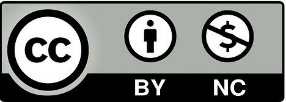 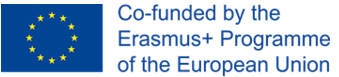 2. Processi – Il Modello della Catena di Valore
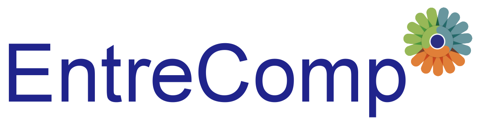 Nel mezzo del ciclo input-output, le risorse passano attraverso due distinte fasi di processi: 
Primari - quelli che contribuiscono direttamente alla "trasformazione" degli input in output e alla generazione di profitto (es. Vendite) 
Secondari - quelli che contribuiscono all'efficienza e all'efficacia dei primi (cioè sviluppo e innovazione delle tecnologie)
Questo progetto è stato finanziato con il supporto della Commissione Europea. Questo documento e il suo contenuto riflettono solo le opinioni degli autori e la Commissione non può essere ritenuta responsabile per qualunque uso possa essere fatto delle informazioni in esso contenute
Descrizione legale - Licenza Creative Commons: I materiali pubblicati sul sito web del progetto EntreComp sono classificati come Risorse Educative Aperte (OER) e possono essere liberamente (senza l'autorizzazione dei loro creatori): scaricati, utilizzati, riutilizzati, copiati, adattati e condivisi dagli utenti, con informazioni sulla fonte di origine.
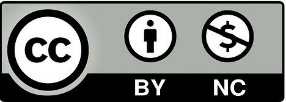 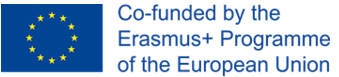 2. Processi – Modello della catena di valore
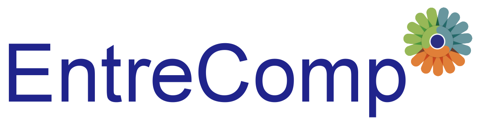 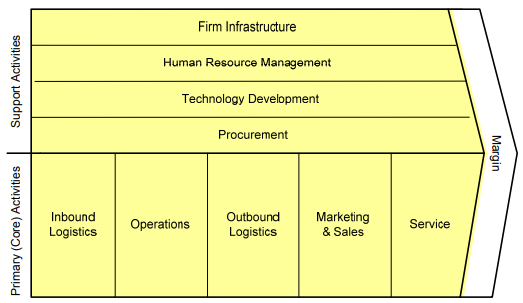 Fonte: Michael E. Porter, Competitive Advantage, 1985, p.87
Questo progetto è stato finanziato con il supporto della Commissione Europea. Questo documento e il suo contenuto riflettono solo le opinioni degli autori e la Commissione non può essere ritenuta responsabile per qualunque uso possa essere fatto delle informazioni in esso contenute
Descrizione legale - Licenza Creative Commons: I materiali pubblicati sul sito web del progetto EntreComp sono classificati come Risorse Educative Aperte (OER) e possono essere liberamente (senza l'autorizzazione dei loro creatori): scaricati, utilizzati, riutilizzati, copiati, adattati e condivisi dagli utenti, con informazioni sulla fonte di origine.
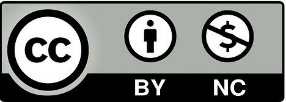 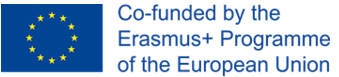 3. Persone
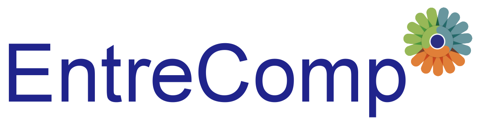 La gestione delle persone è uno dei compiti più grandi e impegnativi affrontati da qualsiasi imprenditore. 

Le persone (ovvero il know-how, il background professionale, le esperienze tecniche) rappresentano il vero motore di un'organizzazione.
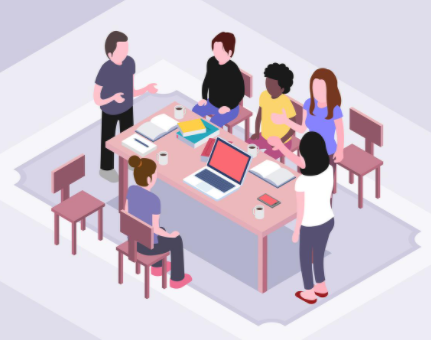 Questo progetto è stato finanziato con il supporto della Commissione Europea. Questo documento e il suo contenuto riflettono solo le opinioni degli autori e la Commissione non può essere ritenuta responsabile per qualunque uso possa essere fatto delle informazioni in esso contenute
Descrizione legale - Licenza Creative Commons: I materiali pubblicati sul sito web del progetto EntreComp sono classificati come Risorse Educative Aperte (OER) e possono essere liberamente (senza l'autorizzazione dei loro creatori): scaricati, utilizzati, riutilizzati, copiati, adattati e condivisi dagli utenti, con informazioni sulla fonte di origine.
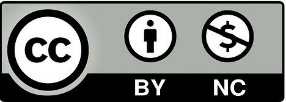 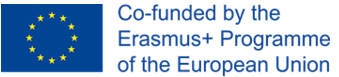 Creazione di valore vs risultati di valore
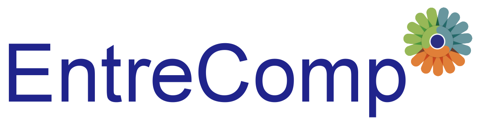 Il concetto di valore è molto complesso e si presenta sotto molte forme: 
Valore qualitativo 
Valore quantitativo 
Output (il "risultato" effettivo in termini di prodotto o servizio prodotto dall'impresa) 
Risultato (l'impatto atteso da quel prodotto / servizio non solo come profitto, ovvero la soddisfazione del cliente)
Questo progetto è stato finanziato con il supporto della Commissione Europea. Questo documento e il suo contenuto riflettono solo le opinioni degli autori e la Commissione non può essere ritenuta responsabile per qualunque uso possa essere fatto delle informazioni in esso contenute
Descrizione legale - Licenza Creative Commons: I materiali pubblicati sul sito web del progetto EntreComp sono classificati come Risorse Educative Aperte (OER) e possono essere liberamente (senza l'autorizzazione dei loro creatori): scaricati, utilizzati, riutilizzati, copiati, adattati e condivisi dagli utenti, con informazioni sulla fonte di origine.
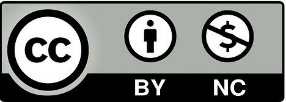 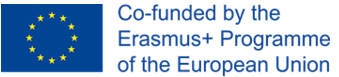 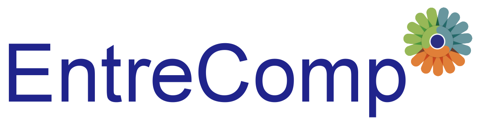 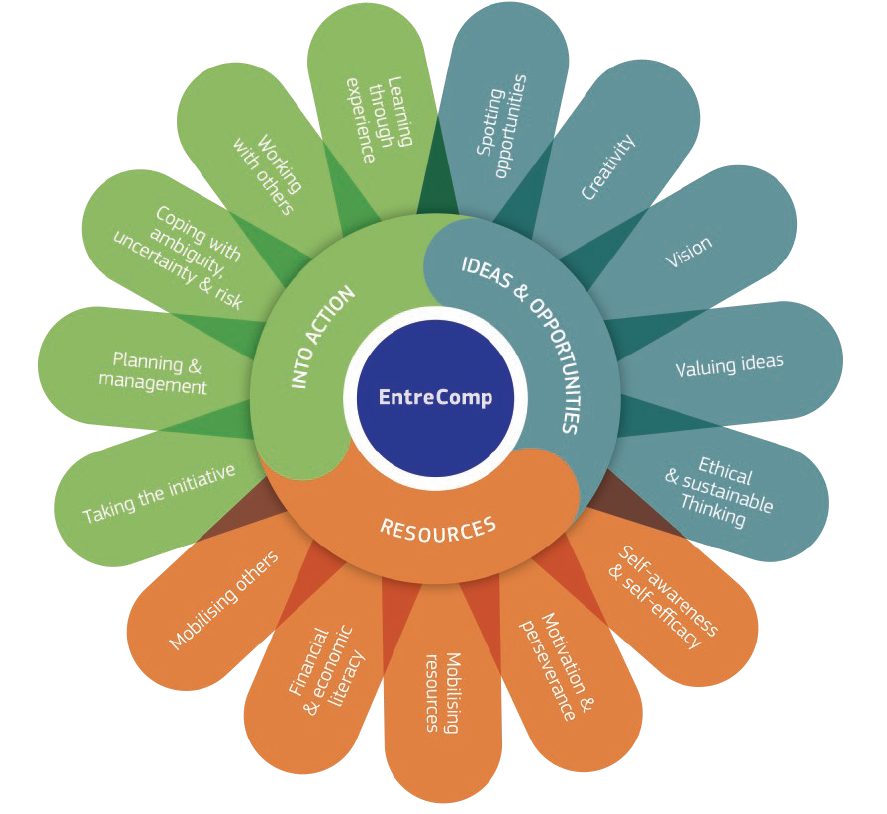 3.1 Prendere l’iniziative 

3.1.B Affrontare le sfide
Questo progetto è stato finanziato con il supporto della Commissione Europea. Questo documento e il suo contenuto riflettono solo le opinioni degli autori e la Commissione non può essere ritenuta responsabile per qualunque uso possa essere fatto delle informazioni in esso contenute
Descrizione legale - Licenza Creative Commons: I materiali pubblicati sul sito web del progetto EntreComp sono classificati come Risorse Educative Aperte (OER) e possono essere liberamente (senza l'autorizzazione dei loro creatori): scaricati, utilizzati, riutilizzati, copiati, adattati e condivisi dagli utenti, con informazioni sulla fonte di origine.
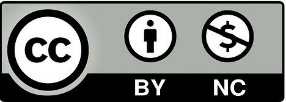 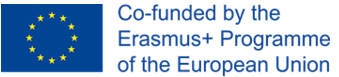 Cosa è una sfida
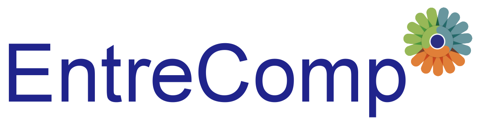 L'imprenditorialità è di per sé un'attività con un coefficiente di rischio intrinseco molto alto. 

L'assunzione di rischio è tra i pochi elementi che distinguono gli imprenditori dai manager. 

Tale rischio è correlato all'incertezza complessiva sul successo e sulla redditività dell'iniziativa imprenditoriale.
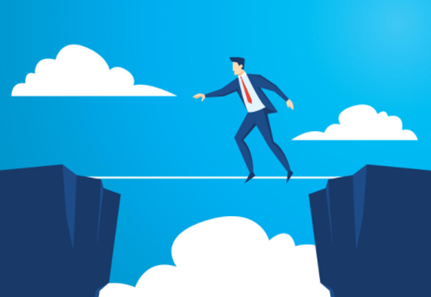 Questo progetto è stato finanziato con il supporto della Commissione Europea. Questo documento e il suo contenuto riflettono solo le opinioni degli autori e la Commissione non può essere ritenuta responsabile per qualunque uso possa essere fatto delle informazioni in esso contenute
Descrizione legale - Licenza Creative Commons: I materiali pubblicati sul sito web del progetto EntreComp sono classificati come Risorse Educative Aperte (OER) e possono essere liberamente (senza l'autorizzazione dei loro creatori): scaricati, utilizzati, riutilizzati, copiati, adattati e condivisi dagli utenti, con informazioni sulla fonte di origine.
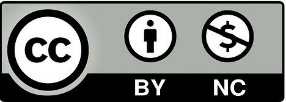 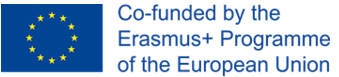 Cosa è una sfida
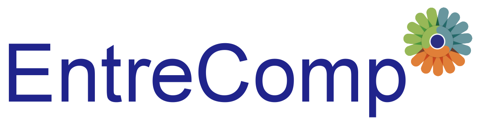 La sfida imprenditoriale consiste nell'affrontare tale incertezza con coraggio, metodo e pensiero critico in modo da mitigare il rischio e raggiungere i risultati attesi. 

Una pianificazione strategica delle risorse disponibili e obiettivi coerenti aiuteranno l'imprenditore a superare difficoltà quotidiane e straordinarie.
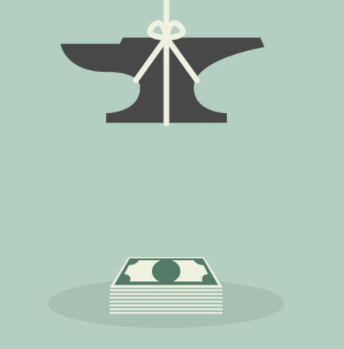 Questo progetto è stato finanziato con il supporto della Commissione Europea. Questo documento e il suo contenuto riflettono solo le opinioni degli autori e la Commissione non può essere ritenuta responsabile per qualunque uso possa essere fatto delle informazioni in esso contenute
Descrizione legale - Licenza Creative Commons: I materiali pubblicati sul sito web del progetto EntreComp sono classificati come Risorse Educative Aperte (OER) e possono essere liberamente (senza l'autorizzazione dei loro creatori): scaricati, utilizzati, riutilizzati, copiati, adattati e condivisi dagli utenti, con informazioni sulla fonte di origine.
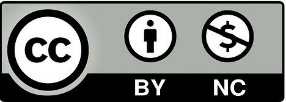 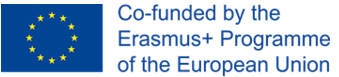 Cosa è una sfida
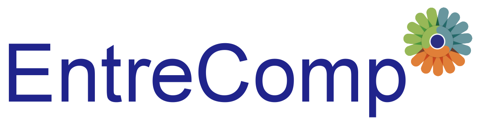 La mentalità imprenditoriale vede nelle sfide grandi opportunità di business che aspettano di essere sfruttate e capitalizzate. 

In caso di fallimento, gli imprenditori imparano la lezione che li aiuterà a rimodellare il loro percorso di innovazione e ripristinare la loro forza competitiva.

Come disse una volta il famoso romanziere irlandese Samuel Beckett: 
Fallisci di più , fallisci meglio
Questo progetto è stato finanziato con il supporto della Commissione Europea. Questo documento e il suo contenuto riflettono solo le opinioni degli autori e la Commissione non può essere ritenuta responsabile per qualunque uso possa essere fatto delle informazioni in esso contenute
Descrizione legale - Licenza Creative Commons: I materiali pubblicati sul sito web del progetto EntreComp sono classificati come Risorse Educative Aperte (OER) e possono essere liberamente (senza l'autorizzazione dei loro creatori): scaricati, utilizzati, riutilizzati, copiati, adattati e condivisi dagli utenti, con informazioni sulla fonte di origine.
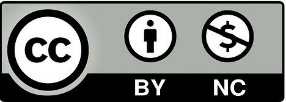 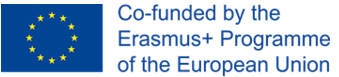 Cosa è una sfida
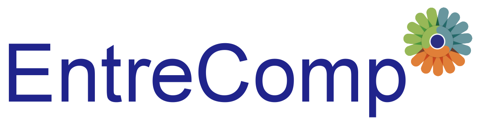 Nel business non c'è modo di evitare le sfide: difficoltà, rischi ed imprevisti fanno parte del percorso imprenditoriale così come ne fanno parte la clientela e i competitors. 

Gli imprenditori di successo si distinguono dagli altri grazie al modo in cui sono in grado di gestire lo stress derivante dalla gestione aziendale, e di utilizzarlo come forza trainante per il miglioramento continuo.
Questo progetto è stato finanziato con il supporto della Commissione Europea. Questo documento e il suo contenuto riflettono solo le opinioni degli autori e la Commissione non può essere ritenuta responsabile per qualunque uso possa essere fatto delle informazioni in esso contenute
Descrizione legale - Licenza Creative Commons: I materiali pubblicati sul sito web del progetto EntreComp sono classificati come Risorse Educative Aperte (OER) e possono essere liberamente (senza l'autorizzazione dei loro creatori): scaricati, utilizzati, riutilizzati, copiati, adattati e condivisi dagli utenti, con informazioni sulla fonte di origine.
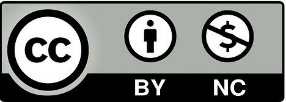 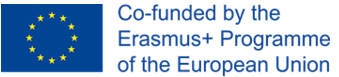 Evita le trappole
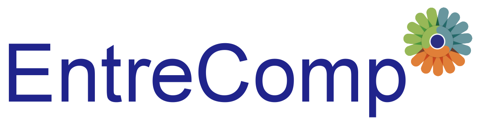 Le sfide rappresentano un’apertura a soluzioni nuove e innovative che non sono ancora note, ma attenzione e attenzione ai segnali di pericolo. 


Assicurati di stabilire traguardi e obiettivi realistici da raggiungere in modo coerente con le risorse (tecnologiche, finanziarie ed esperienziali) su cui puoi effettivamente fare affidamento. In altre parole: punta alle partenze, ma fai attenzione a non scottarti.
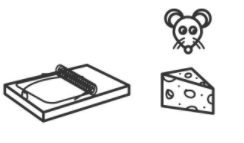 Questo progetto è stato finanziato con il supporto della Commissione Europea. Questo documento e il suo contenuto riflettono solo le opinioni degli autori e la Commissione non può essere ritenuta responsabile per qualunque uso possa essere fatto delle informazioni in esso contenute
Descrizione legale - Licenza Creative Commons: I materiali pubblicati sul sito web del progetto EntreComp sono classificati come Risorse Educative Aperte (OER) e possono essere liberamente (senza l'autorizzazione dei loro creatori): scaricati, utilizzati, riutilizzati, copiati, adattati e condivisi dagli utenti, con informazioni sulla fonte di origine.
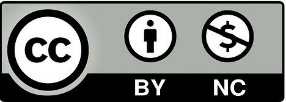 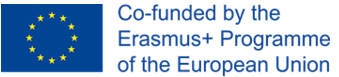 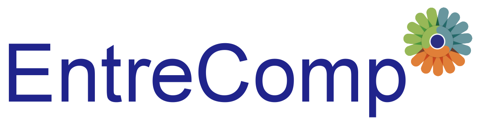 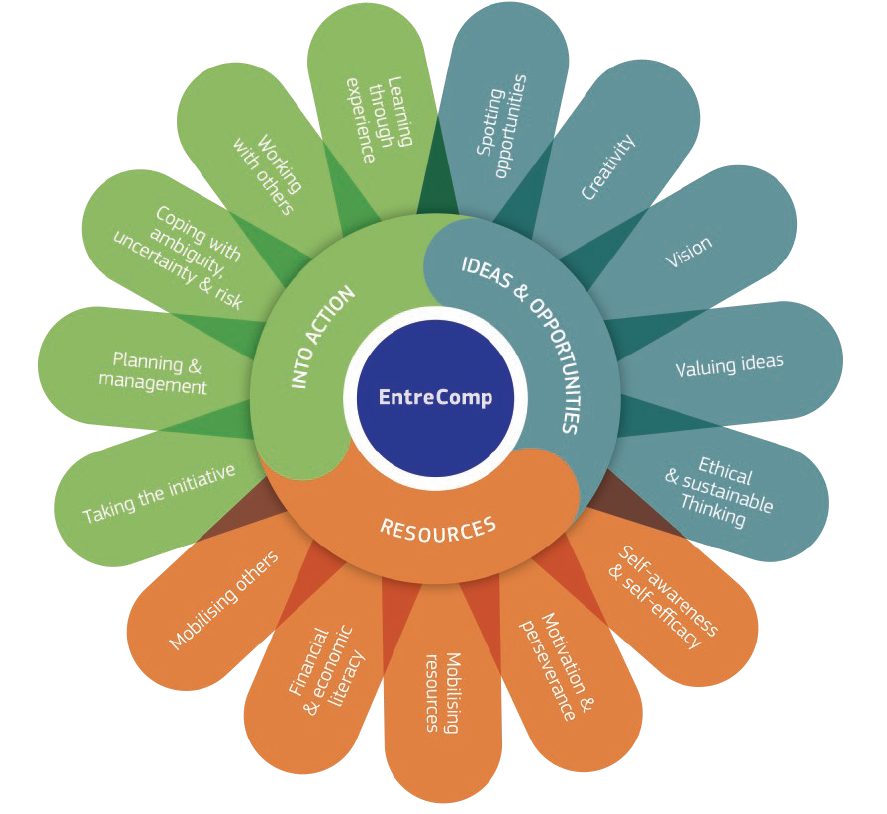 3.1 Prendi l’iniziativa

3.1.C Attieniti alle tue intenzioni e porta avanti i tuoi piani
Questo progetto è stato finanziato con il supporto della Commissione Europea. Questo documento e il suo contenuto riflettono solo le opinioni degli autori e la Commissione non può essere ritenuta responsabile per qualunque uso possa essere fatto delle informazioni in esso contenute
Descrizione legale - Licenza Creative Commons: I materiali pubblicati sul sito web del progetto EntreComp sono classificati come Risorse Educative Aperte (OER) e possono essere liberamente (senza l'autorizzazione dei loro creatori): scaricati, utilizzati, riutilizzati, copiati, adattati e condivisi dagli utenti, con informazioni sulla fonte di origine.
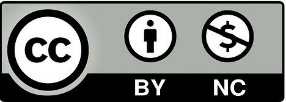 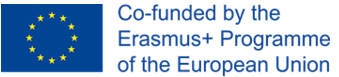 Cercando una definizione di piano
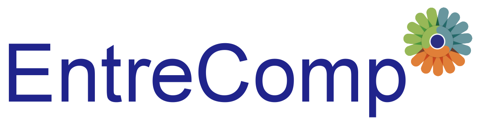 Saper mitigare il rischio imprenditoriale e trasformare le sfide aziendali in opportunità non è qualcosa che accade per magia. Dalla pianificazione strategica della vostra iniziativa imprenditoriale dipende il successo dello sviluppo della stessa.
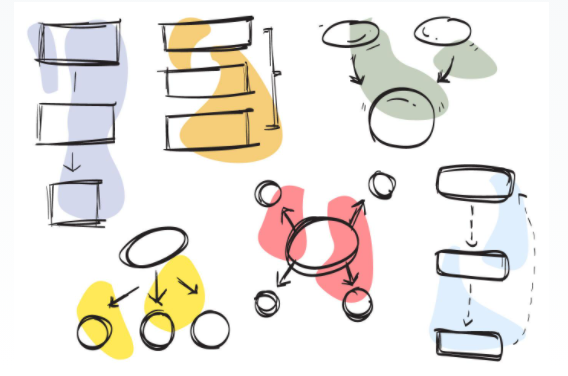 Questo progetto è stato finanziato con il supporto della Commissione Europea. Questo documento e il suo contenuto riflettono solo le opinioni degli autori e la Commissione non può essere ritenuta responsabile per qualunque uso possa essere fatto delle informazioni in esso contenute
Descrizione legale - Licenza Creative Commons: I materiali pubblicati sul sito web del progetto EntreComp sono classificati come Risorse Educative Aperte (OER) e possono essere liberamente (senza l'autorizzazione dei loro creatori): scaricati, utilizzati, riutilizzati, copiati, adattati e condivisi dagli utenti, con informazioni sulla fonte di origine.
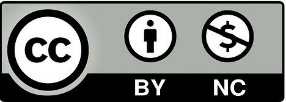 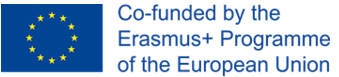 Cercando una definizione di Piano
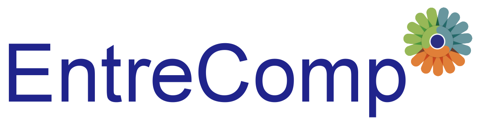 La pianificazione strategica è un concetto molto ampio. È possibile riassumerlo definendola come la base della tua attività, come ad esempio: Valutazione del contesto e dei bisogni / opportunità 
Offerta e mercati coperti
Obiettivi e beneficiari finali
Concorrenti 
Sostenibilità a lungo termine 
Progetto finanziario 
Valutazione del rischio
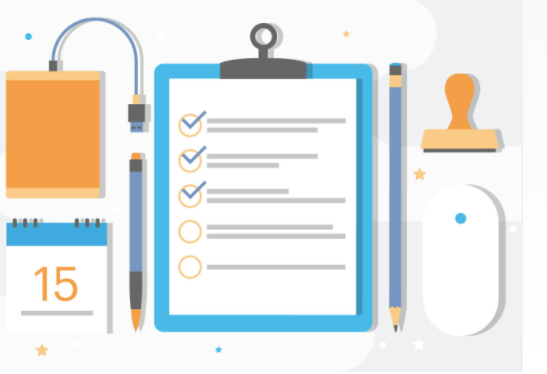 Questo progetto è stato finanziato con il supporto della Commissione Europea. Questo documento e il suo contenuto riflettono solo le opinioni degli autori e la Commissione non può essere ritenuta responsabile per qualunque uso possa essere fatto delle informazioni in esso contenute
Descrizione legale - Licenza Creative Commons: I materiali pubblicati sul sito web del progetto EntreComp sono classificati come Risorse Educative Aperte (OER) e possono essere liberamente (senza l'autorizzazione dei loro creatori): scaricati, utilizzati, riutilizzati, copiati, adattati e condivisi dagli utenti, con informazioni sulla fonte di origine.
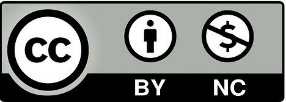 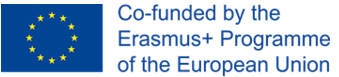 La mentalità orientata agli obiettivi
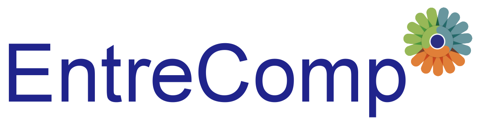 Il successo del raggiungimento dei risultati implica anche una risorsa immateriale molto importante impiegata dagli imprenditori: la sua mentalità e il suo modo di essere. 


Una persona orientata all'obiettivo (cioè l'imprenditore) è guidata dal desiderio di stabilire standard elevati per se stessa e lavora per raggiungerli.
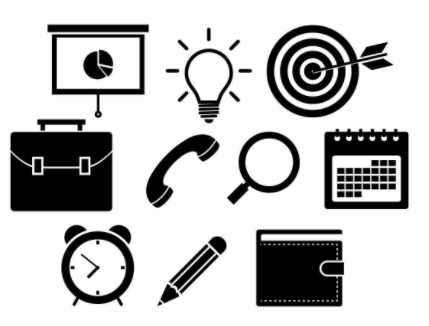 Questo progetto è stato finanziato con il supporto della Commissione Europea. Questo documento e il suo contenuto riflettono solo le opinioni degli autori e la Commissione non può essere ritenuta responsabile per qualunque uso possa essere fatto delle informazioni in esso contenute
Descrizione legale - Licenza Creative Commons: I materiali pubblicati sul sito web del progetto EntreComp sono classificati come Risorse Educative Aperte (OER) e possono essere liberamente (senza l'autorizzazione dei loro creatori): scaricati, utilizzati, riutilizzati, copiati, adattati e condivisi dagli utenti, con informazioni sulla fonte di origine.
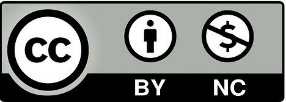 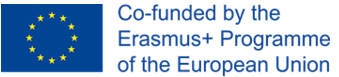 Come definire gli obiettivi
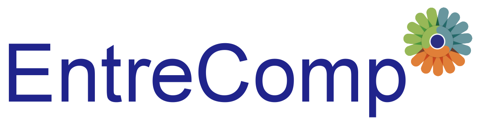 Sii semplice e definisci le priorità 
Suddividi ogni obiettivo in una serie di risultati secondari
Sii molto specifico e rendili misurabili 
Non spingerti al limite: stabilisci obiettivi raggiungibili 
Aumenta la tua curva di apprendimento e sfrutta l'esperienza degli altri
Non andare da solo: ascolta i feedback e porta a casa critiche preziose
Celebra i successi e individua le lezioni utili da cui imparare
Valuta le tue prestazioni complessive
Questo progetto è stato finanziato con il supporto della Commissione Europea. Questo documento e il suo contenuto riflettono solo le opinioni degli autori e la Commissione non può essere ritenuta responsabile per qualunque uso possa essere fatto delle informazioni in esso contenute
Descrizione legale - Licenza Creative Commons: I materiali pubblicati sul sito web del progetto EntreComp sono classificati come Risorse Educative Aperte (OER) e possono essere liberamente (senza l'autorizzazione dei loro creatori): scaricati, utilizzati, riutilizzati, copiati, adattati e condivisi dagli utenti, con informazioni sulla fonte di origine.
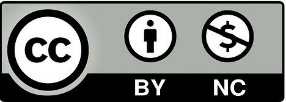 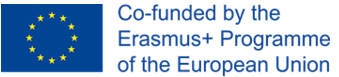 Evitare le trappole pt.2
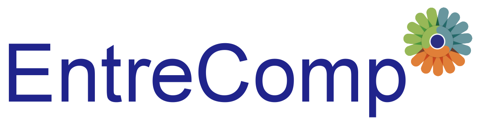 La più grande minaccia che potresti trovarti ad affrontare è quella di  innamorarti così tanto della tua idea, da non riuscire a capire quando è il momento di "lasciarla andare". 

A volte, quando le cose non funzionano come previsto, potrebbe non dipendere solo da errate procedure e progetti: forse non sei ancora pronto per quelle sfide (cioè non hai abbastanza risorse, o l'idea non è vincente, o la tua offerta non corrisponde alle esigenze del mercato eccetera.).
Questo progetto è stato finanziato con il supporto della Commissione Europea. Questo documento e il suo contenuto riflettono solo le opinioni degli autori e la Commissione non può essere ritenuta responsabile per qualunque uso possa essere fatto delle informazioni in esso contenute
Descrizione legale - Licenza Creative Commons: I materiali pubblicati sul sito web del progetto EntreComp sono classificati come Risorse Educative Aperte (OER) e possono essere liberamente (senza l'autorizzazione dei loro creatori): scaricati, utilizzati, riutilizzati, copiati, adattati e condivisi dagli utenti, con informazioni sulla fonte di origine.
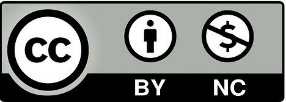 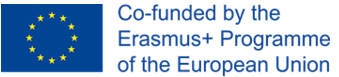 Evitare le trappole pt.2
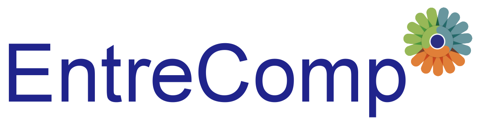 Attenersi alle proprie intenzioni è un processo che deve essere svolto anche con grande consapevolezza dei possibili ostacoli. 

Altrimenti potrebbe involontariamente accadere che perseveri  nelle tue intenzioni senza accorgerti dei segnali di "avvertimento" critici e senza analizzare il loro possibile impatto sul tuo progetto .
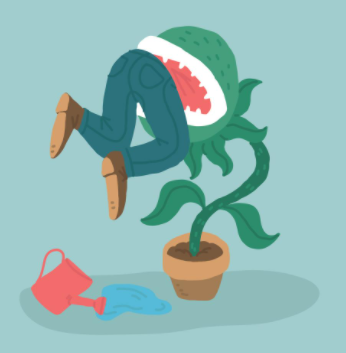 Questo progetto è stato finanziato con il supporto della Commissione Europea. Questo documento e il suo contenuto riflettono solo le opinioni degli autori e la Commissione non può essere ritenuta responsabile per qualunque uso possa essere fatto delle informazioni in esso contenute
Descrizione legale - Licenza Creative Commons: I materiali pubblicati sul sito web del progetto EntreComp sono classificati come Risorse Educative Aperte (OER) e possono essere liberamente (senza l'autorizzazione dei loro creatori): scaricati, utilizzati, riutilizzati, copiati, adattati e condivisi dagli utenti, con informazioni sulla fonte di origine.
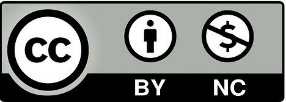 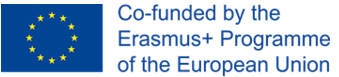 Valutare l’esecuzione
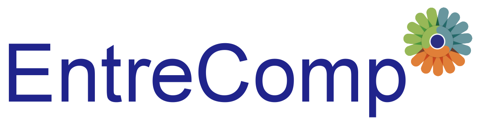 Formativo VS Sommativo: 

Formativo - valutazione passo passo dei processi e valutazione quotidiana dello sviluppo delle tue attività. 

Sommativo -  alla conclusione di qualsiasi importante risultato, guarda indietro a ciò che è stato fatto e prova a confrontarlo con alcuni standard / benchmark (ad esempio le aspettative iniziali). Sei soddisfatto dei tuoi risultati?
Questo progetto è stato finanziato con il supporto della Commissione Europea. Questo documento e il suo contenuto riflettono solo le opinioni degli autori e la Commissione non può essere ritenuta responsabile per qualunque uso possa essere fatto delle informazioni in esso contenute
Descrizione legale - Licenza Creative Commons: I materiali pubblicati sul sito web del progetto EntreComp sono classificati come Risorse Educative Aperte (OER) e possono essere liberamente (senza l'autorizzazione dei loro creatori): scaricati, utilizzati, riutilizzati, copiati, adattati e condivisi dagli utenti, con informazioni sulla fonte di origine.
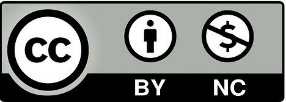 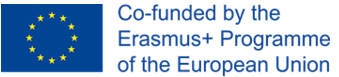 Valutare l’esecuzione
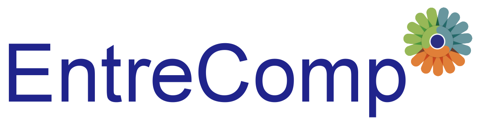 Quando senti di essere un po 'al di sotto delle aspettative, torna ai tavoli da disegno e reimposta la tua strategia partendo dall'esperienza acquisita. 

Sii umile e coinvolgi terze persone: il punto di vista esterno rappresenta da sempre una preziosa fonte di apprendimento ai fini di un miglioramento continuo e costante
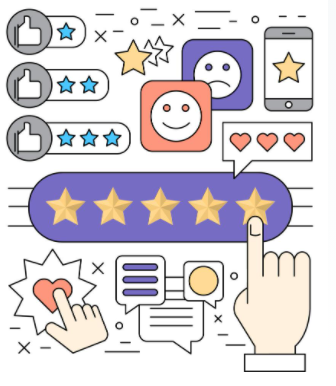 Questo progetto è stato finanziato con il supporto della Commissione Europea. Questo documento e il suo contenuto riflettono solo le opinioni degli autori e la Commissione non può essere ritenuta responsabile per qualunque uso possa essere fatto delle informazioni in esso contenute
Descrizione legale - Licenza Creative Commons: I materiali pubblicati sul sito web del progetto EntreComp sono classificati come Risorse Educative Aperte (OER) e possono essere liberamente (senza l'autorizzazione dei loro creatori): scaricati, utilizzati, riutilizzati, copiati, adattati e condivisi dagli utenti, con informazioni sulla fonte di origine.
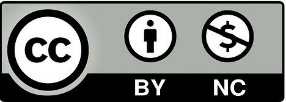 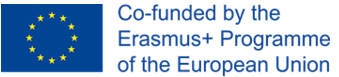 Chi sono i tuoi alleati?
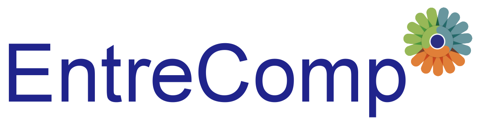 Le critiche si celano dietro molte forme; le critiche positive sono per il tuo bene e contribuiscono a rafforzarti. 

Durante il processo, assicurati di evitare i dirottatori: parlano per invidia e non c'è alcuna nobile intenzione nelle loro parole. 

Mantieni la positività vicino a te, coltiva il tuo spirito e rimani in salute.
Questo progetto è stato finanziato con il supporto della Commissione Europea. Questo documento e il suo contenuto riflettono solo le opinioni degli autori e la Commissione non può essere ritenuta responsabile per qualunque uso possa essere fatto delle informazioni in esso contenute
Descrizione legale - Licenza Creative Commons: I materiali pubblicati sul sito web del progetto EntreComp sono classificati come Risorse Educative Aperte (OER) e possono essere liberamente (senza l'autorizzazione dei loro creatori): scaricati, utilizzati, riutilizzati, copiati, adattati e condivisi dagli utenti, con informazioni sulla fonte di origine.
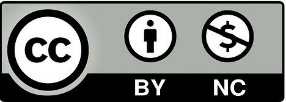 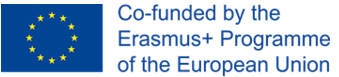 Per riassumere: Checklist per l’autovalutezione
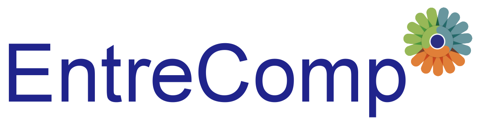 Questo progetto è stato finanziato con il supporto della Commissione Europea. Questo documento e il suo contenuto riflettono solo le opinioni degli autori e la Commissione non può essere ritenuta responsabile per qualunque uso possa essere fatto delle informazioni in esso contenute
Descrizione legale - Licenza Creative Commons: I materiali pubblicati sul sito web del progetto EntreComp sono classificati come Risorse Educative Aperte (OER) e possono essere liberamente (senza l'autorizzazione dei loro creatori): scaricati, utilizzati, riutilizzati, copiati, adattati e condivisi dagli utenti, con informazioni sulla fonte di origine.
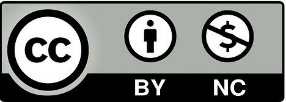 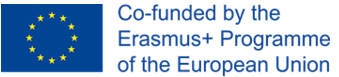